HR-infonetwerk
19/03/2024
Agenda
Welkom en afspraken
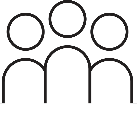 Vergroot de digitale vaardigheden van je medewerkers met de DigiWijzer
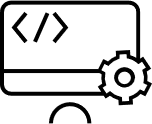 Nieuw raamcontract ‘Opleiding en begeleiding e-learnings maken’
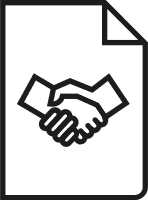 Vragen?
HR-agenda vooruitzicht
HR-infonetwerk
16apr
HRBP-netwerk
29apr
HR-infonetwerk
14mei
HR-infonetwerk
4jun
HRBP-netwerk
10jun
Start aanbod Opleiding
Maart tot Juni -  Branding en ontwikkeling en communicatiepakket
Wk 13.05 
Leidinggevenden
2x online webinars 
‘Klaar voor de 
5-sporen start’
Begin mei
HR dag ‘Klaar voor de start’
Wk 20.05
VO medewerkers
5x online webinars ‘Nieuwe arbeids-voorwaarden’
Eind april-begin mei 
Topkader
5-sporen event
18.03
Opstart
Info
panel
April '24 (tbc)
Projectpagina’s /Nieuwsberichten intern
Goedkeuring V.R.
Feedback
panel 
testsessie
Uitrol communicatiepakket
HRPB – ma 18.03
Themasessie 
communicatie
HRBP – Wk 25.03
Mood barometer
14.05
HR infonetwerk
29.04
HRBP netwerk
16.04
HR infonetwerk
Wk 19.03
HR infonetwerk
Ondersteuningsaanbod re-integratie
Digitale leermodule

Bouwen aan een duurzaamre-integratiebeleid
Lerend netwerk 18 april: 
interactieve workshop 
re-integratiebeleid

Lerend Netwerk terugkeercoaches - 
Interactieve workshop RI-beleid
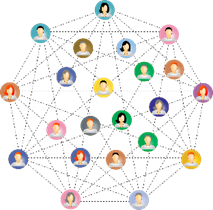 Spelregels
De PPT-presentatie komt op de webpagina van dit netwerk: https://www.vlaanderen.be/informatie-voor-hr-professionals/agenda/hr-infonetwerk/19-03-2024
Vragen stel je via de chat
Schakel je camera en micro uit. Blijft je beeld/klank haperen: ga even uit de vergadering en log terug in
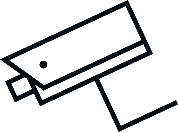 De vergadering wordt opgenomen en de opname is deze middag ook
beschikbaar op: https://www.vlaanderen.be/informatie-voor-hr-professionals/agenda/hr-infonetwerk/19-03-2024
[Speaker Notes: Zichtbaar voor aanvang van vergadering]
Vergroot de digitale vaardigheden van je medewerkers met de DigiWijzer
Ellen Wijnen (Projectleider)
Cijfers liegen niet
95%
44%
46%
van vaardigheden in je job verandert in de komende 5 jaar
van cyberincidenten veroorzaakt door menselijke fout
van de Belgen is digitaal kwetsbaar
Bijblijven
Veiligheid
Digitale contentcreatie
Communicatie & samenwerken
Probleem-oplossend denken
Informatie- en datageletterdheid
DigiStart en DigiCursussen
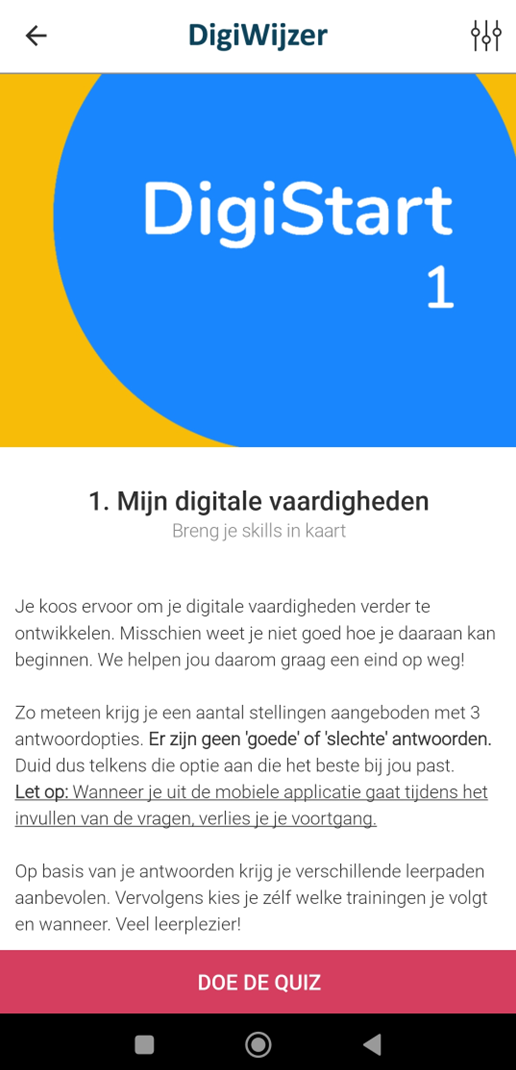 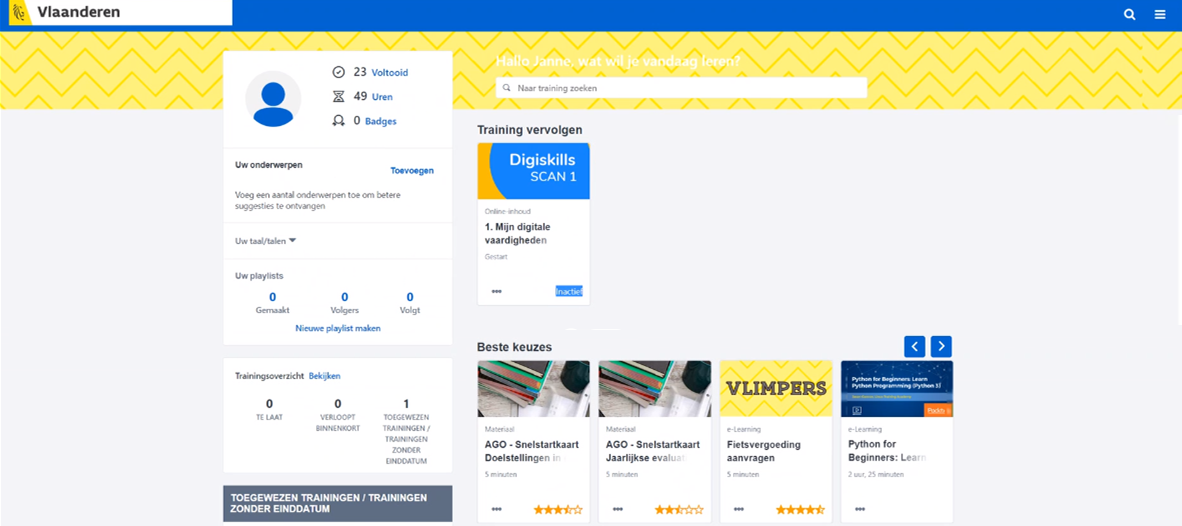 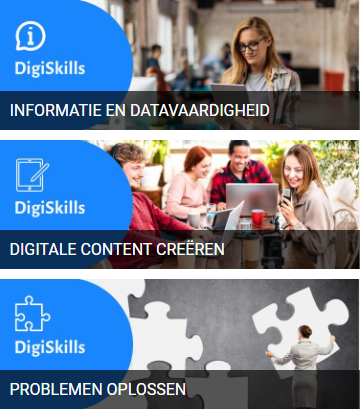 Nieuwsmuur
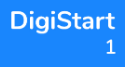 Cursus aanbod
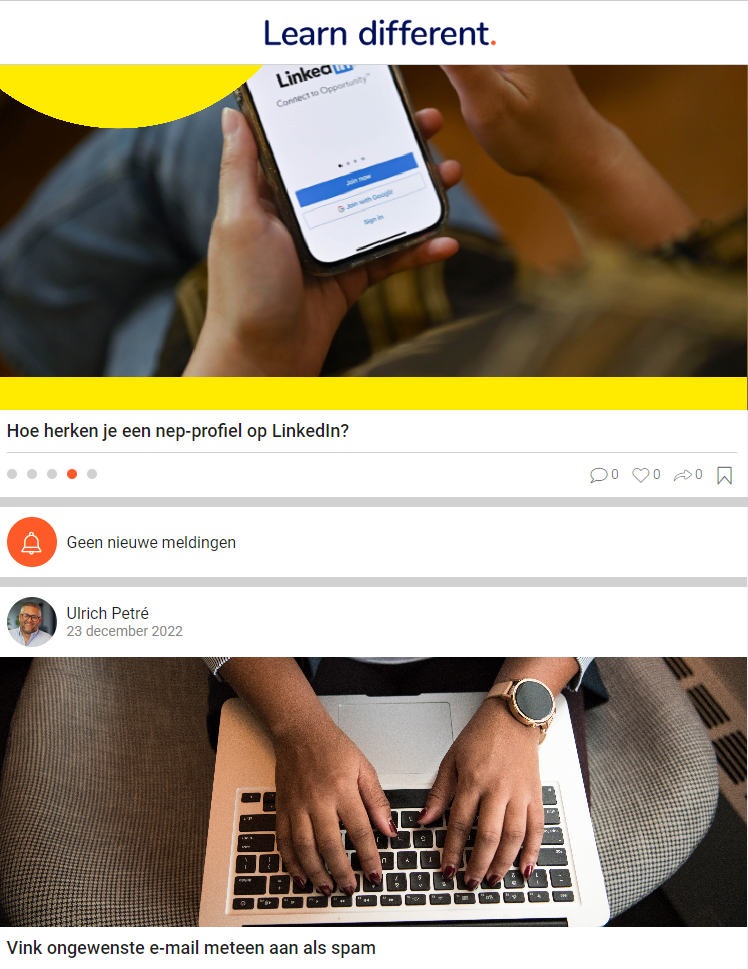 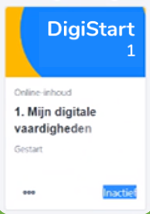 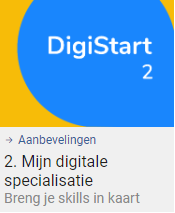 Rapporten
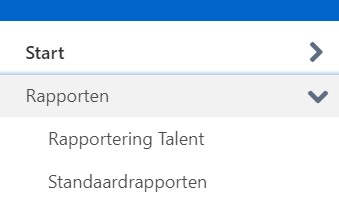 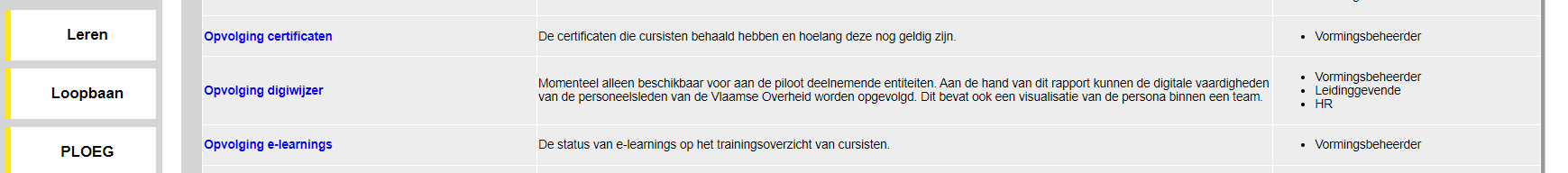 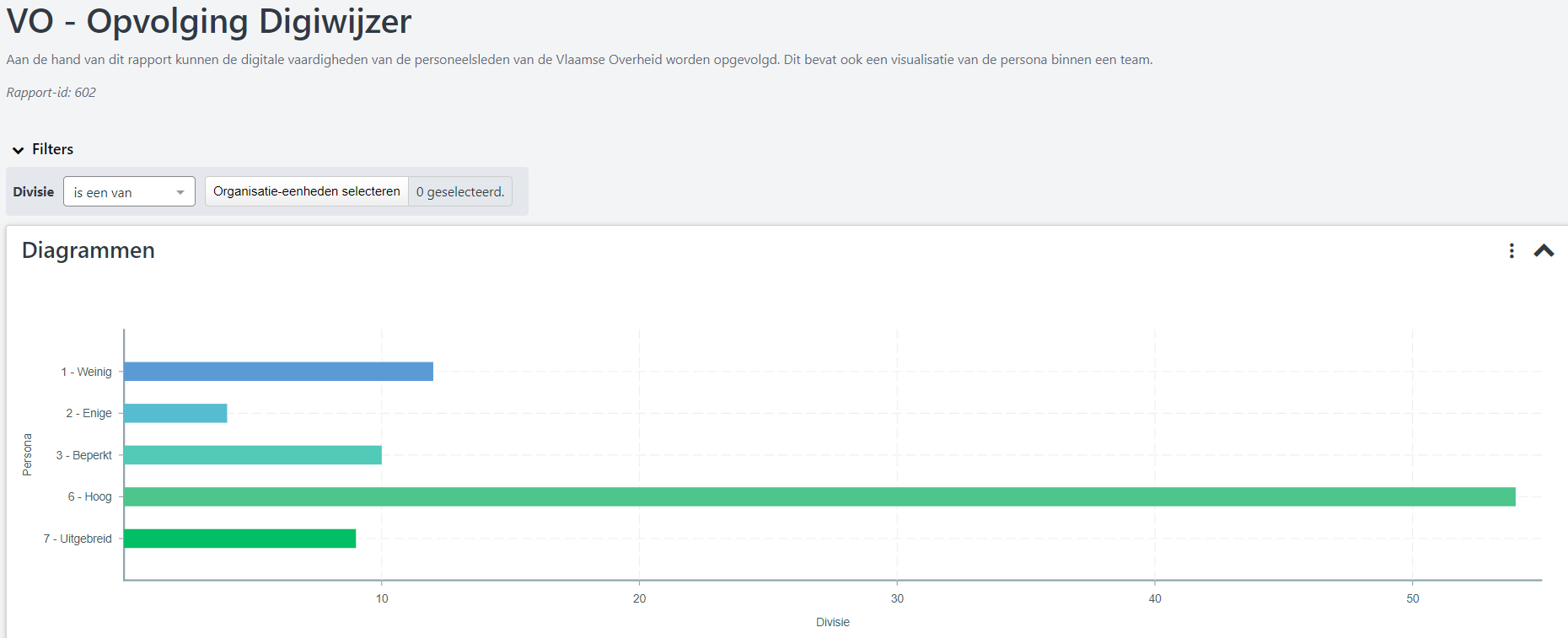 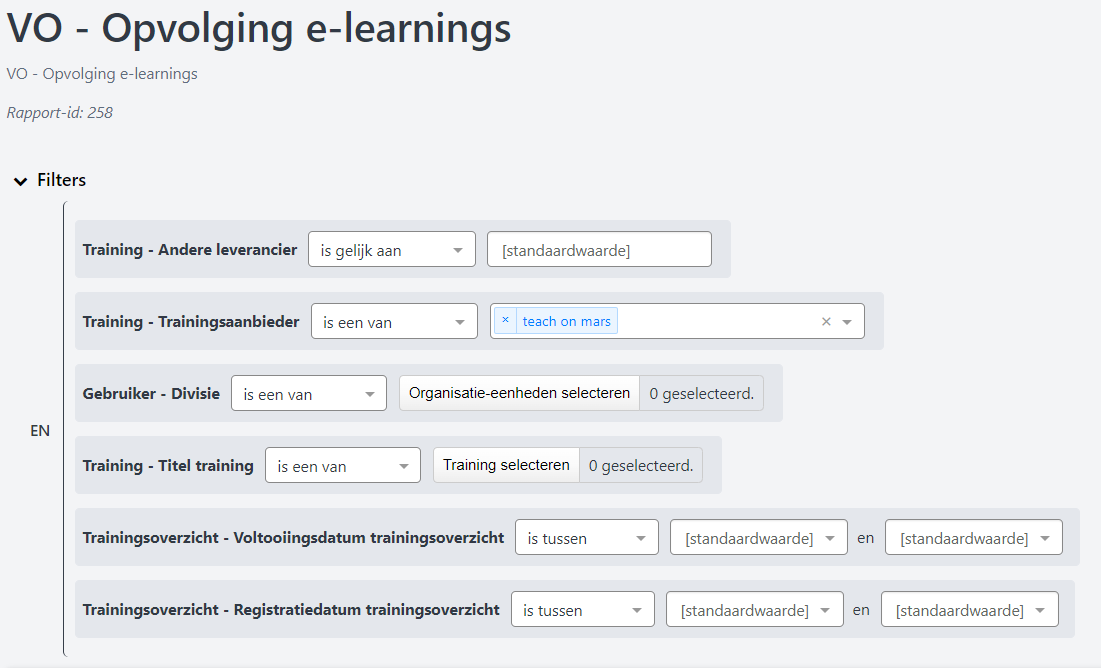 via HR
via Vlimpers- contactformulier
DigiStart en DigiCursussen
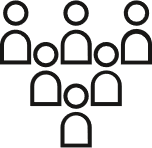 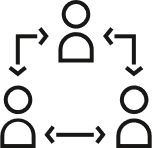 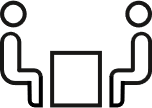 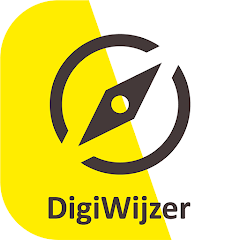 DigiStart en DigiCursussen
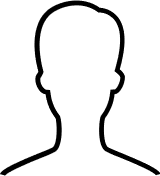 via Vlimpers Leren
Levenslang leren
Motivatie
Welzijn
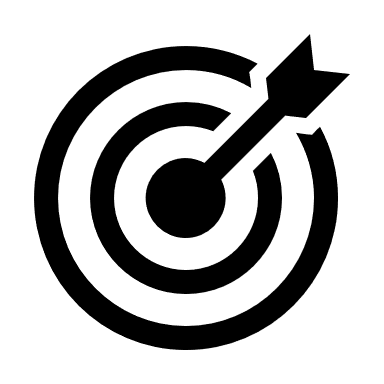 Zelfdeterminatietheorie 
in actie
Professioneel en privé
Inzetbaarheid
Productiviteit
Leertraject 
Intake
Kick-off*
Terugkomsessie deelnemers*
Terugkomsessie leidinggevenden*
Werkplekbegeleiding*

€ 2.400

*Extra bij te boeken
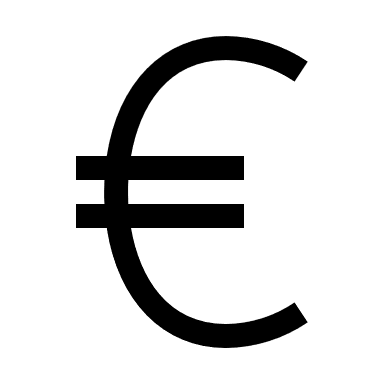 Licentie DigiWijzer 
(toegang tot oktober 2026)

€ 18 
(indien aanvraag voor 26/10/2024)
Webpagina’s
Bijblijfcampagne
Personeelsleden
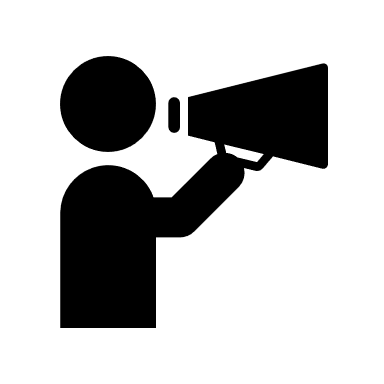 Leidinggevenden
HR
Intranet
Infoschermen gebouwen
Nieuwsbrieven
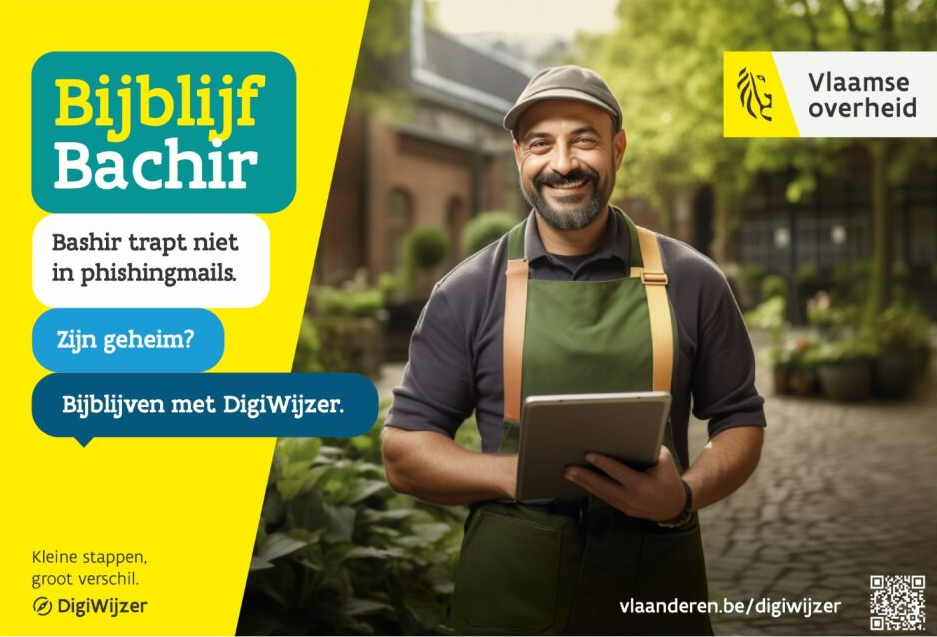 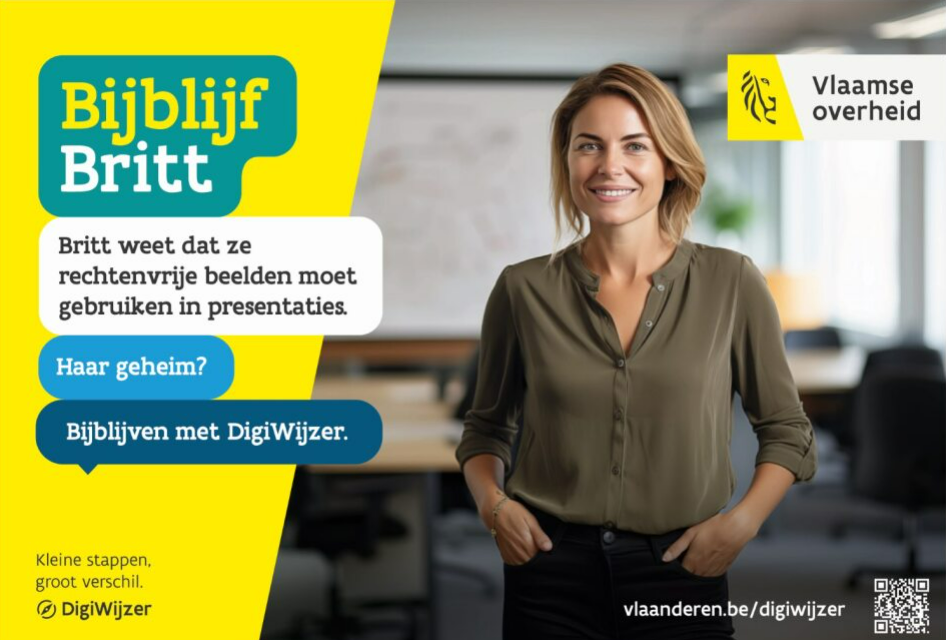 Nieuw raamcontract ‘Opleiding en begeleiding e-learnings maken’
Jonas Mylle (Projectleider Leren en Ontwikkelen)
Heb jij deze e-learning al gezien?
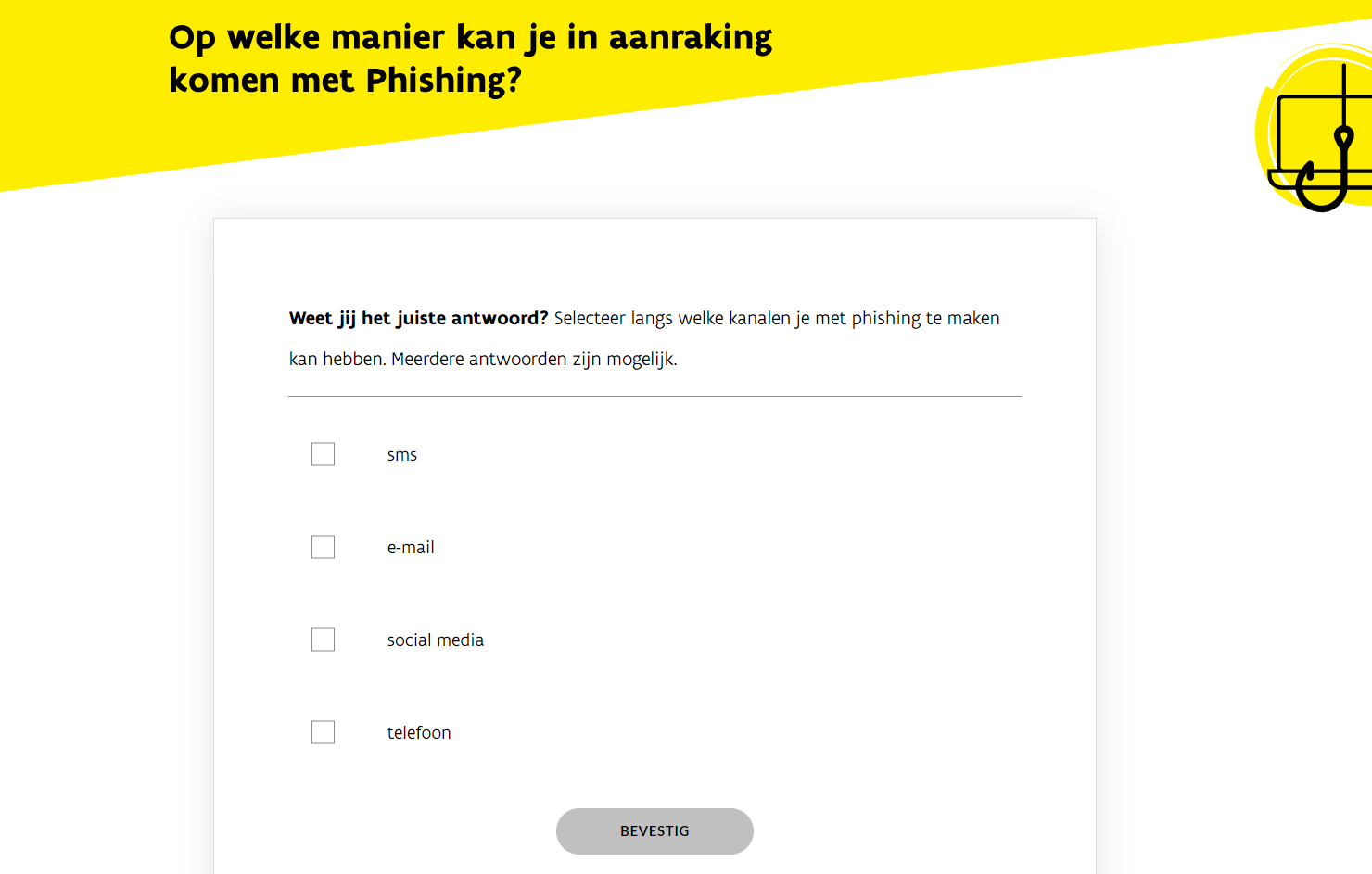 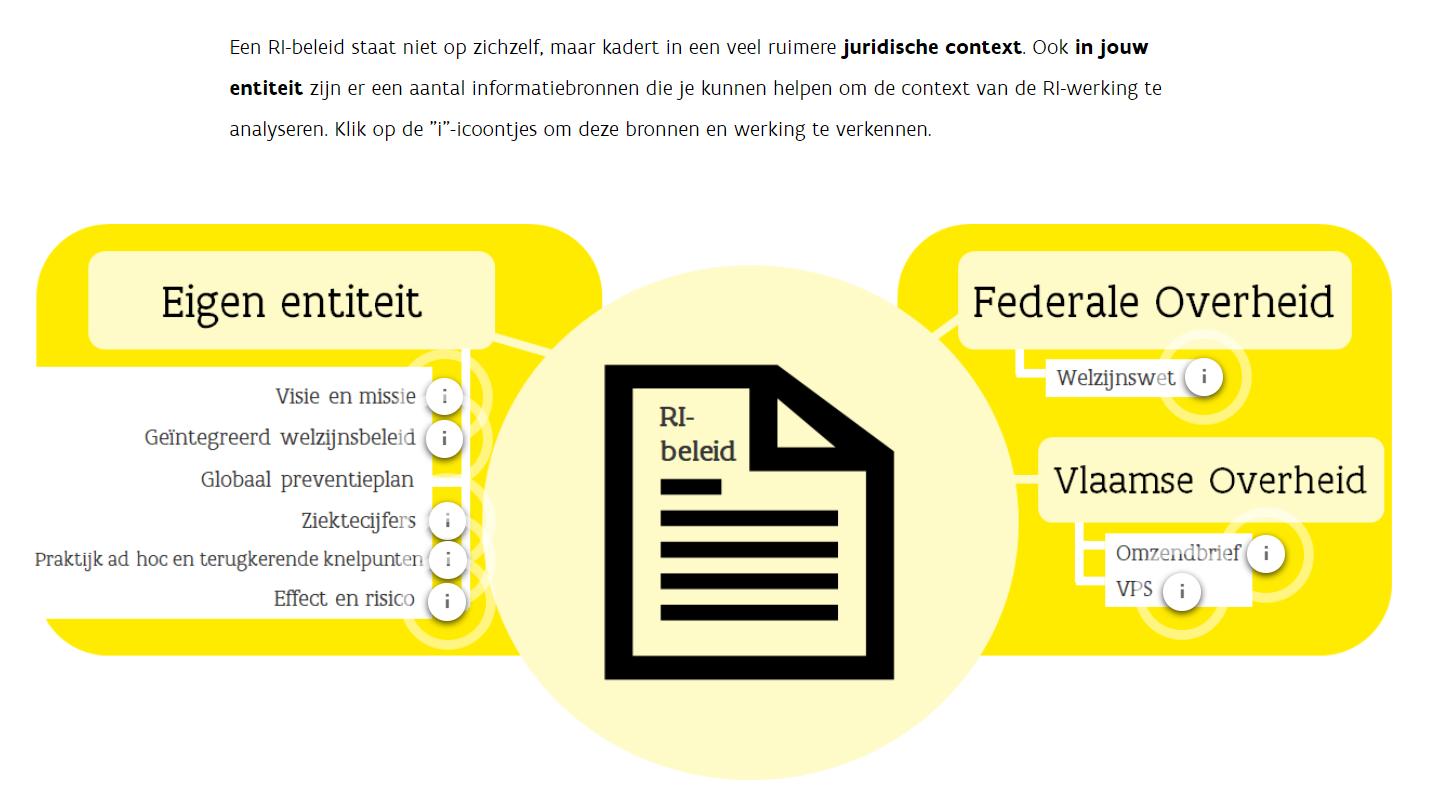 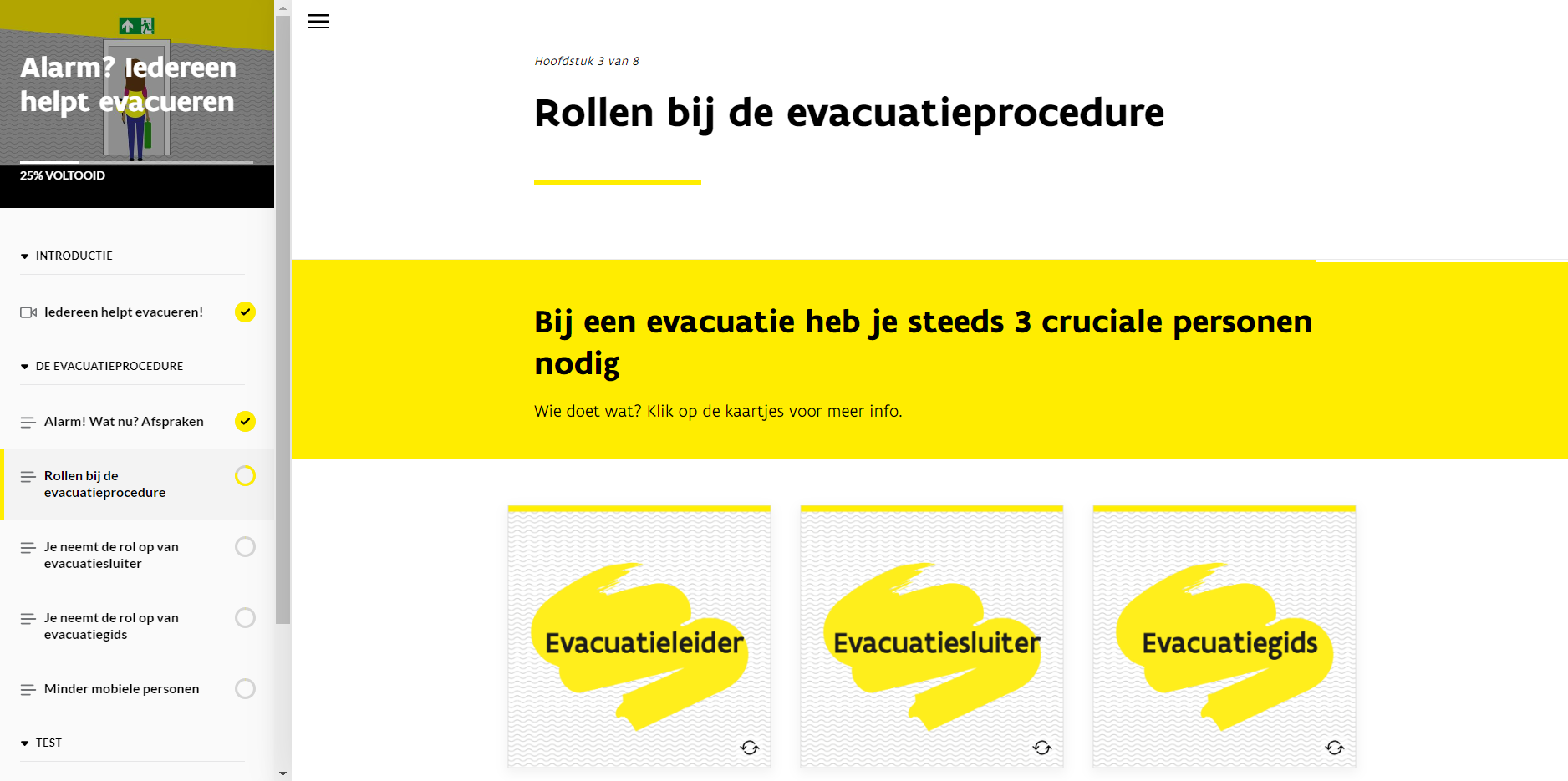 Terugblik
50
Waarnaar waren deze collega’s op zoek?
Aantrekkelijk
Leerinhoud op maat

Niet altijd beschikbaar op de markt
Of zeer kostelijk om te laten maken
Interactief
Didactisch interessant
Ik wil met een beperkt budget relatief snel impactvolle en kwaliteitsvolle leermomentenop maat voorzien
Dan is er goed nieuws!
AgO voorziet in een vernieuwd aanbod e-learnings maken
Basisopleiding voor nieuwe makers
Extra individuele begeleiding

Focus op online didactiek

Laagdrempelige software: Articulate 360
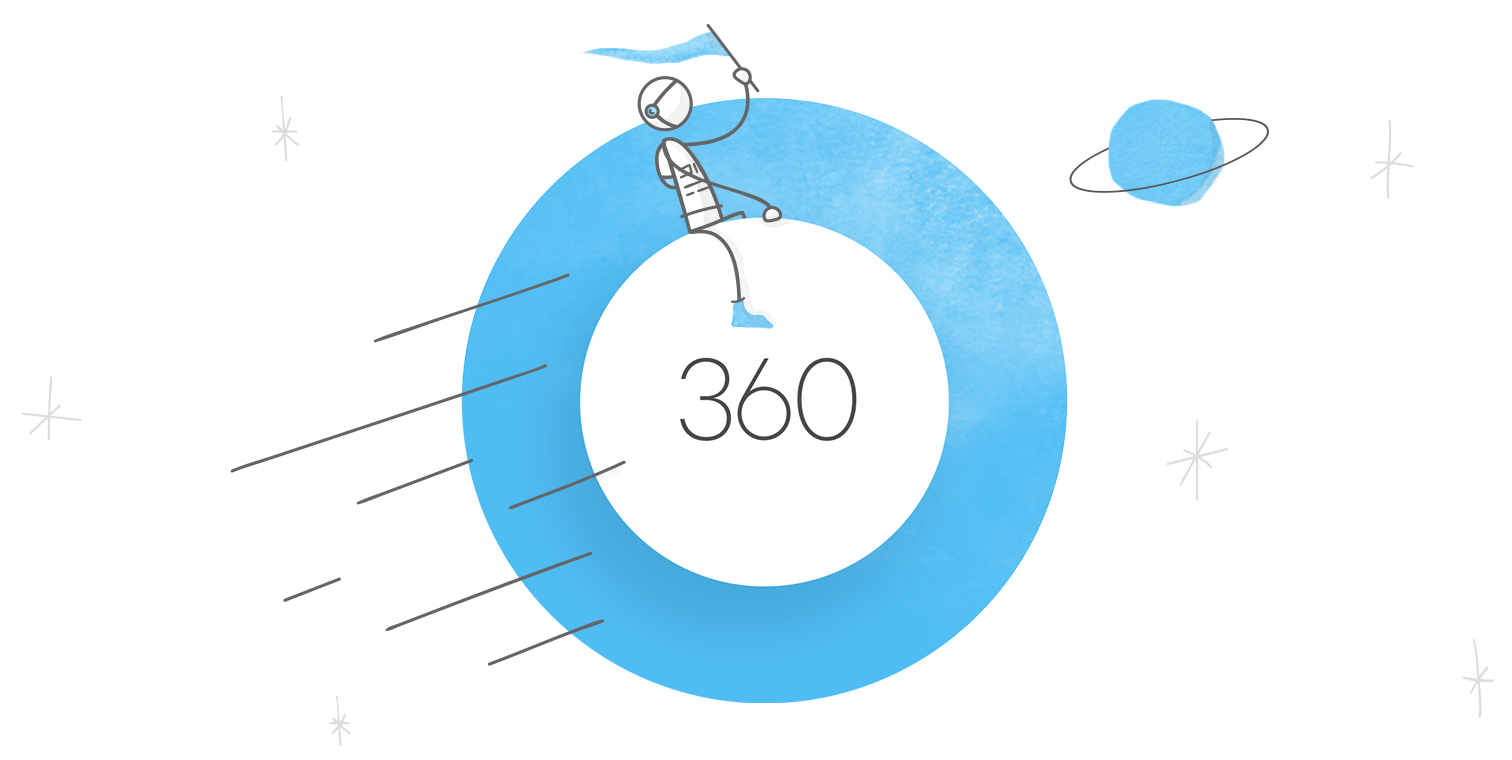 Basisopleiding
Online blended traject
4 contactmomenten
Leerpad
Tussentijdse opdracht

Vanaf 7 deelnemers

Met bijhorende licentievoor 1 jaar
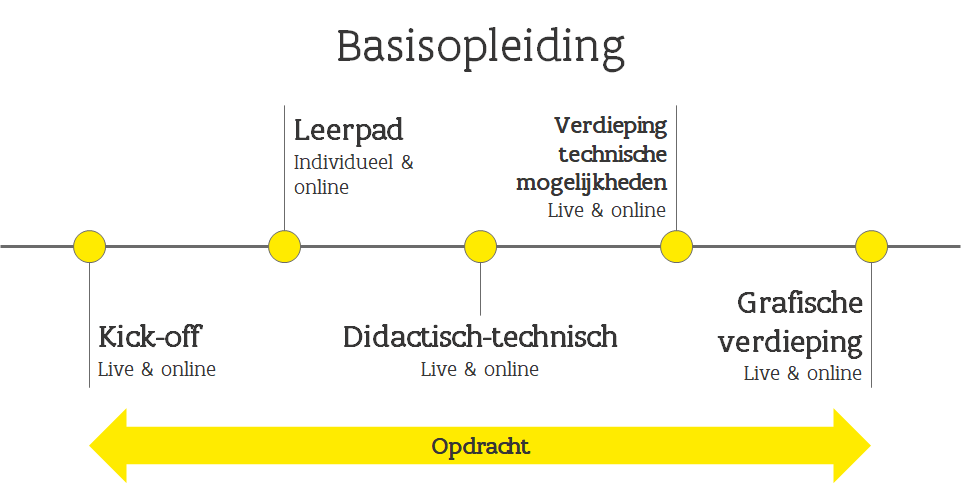 Extra individuele begeleiding
Technische vraagstukken behandelen

Storyboards uitwerken

Scripts evalueren

…
Een investering die loont
Basisopleiding:	± € 2.800 incl. licentie 1 jaar
Individuele begeleiding:	€ 250 per uur

Versus zelf naar de markt:	± € 15.000 à € 30.000
Het netwerk e-learnings maken
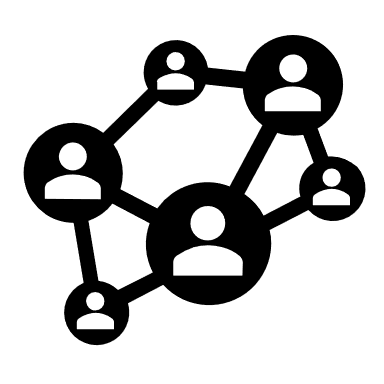 Delen van bronbestanden
Online & fysieke netwerkmomenten
Masterclasses
Meer weten?
Over de opleiding en begeleiding
Over de tool

Gloednieuwe webpagina’s
Digitaal leermateriaal inzetten in je organisatie voor HR
Digitaal leermateriaal maken voor geïnteresseerde medewerkers

Jonas.mylle@vlaanderen.be 

En tot slot nog een tip:
Trainingsprogramma e-learnings inzetten binnen je organisatie op Vlimpers Leren
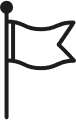 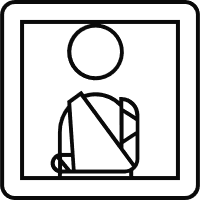 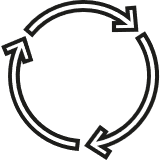 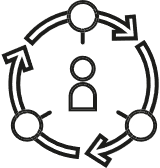 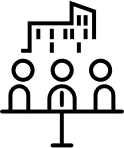 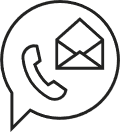 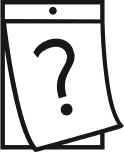 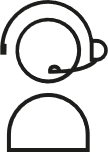 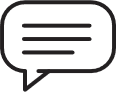 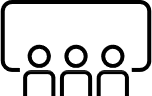 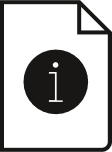 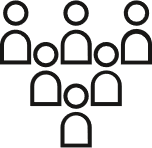 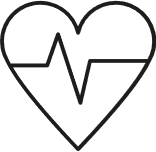 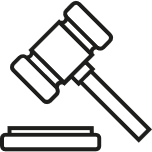 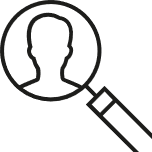 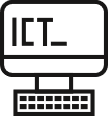 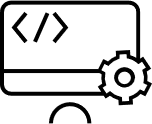 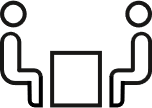 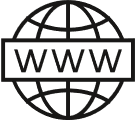 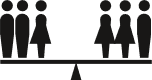 Archeologievlag
Arbeids-ongeschiktheid
Auditorium
Bericht
Circulair
Circulaire economie
Congrescentrum
Contact
Datum
Dispatching
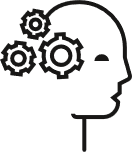 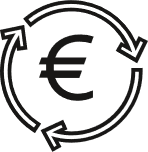 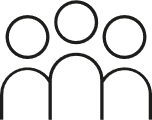 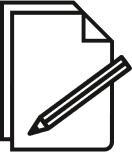 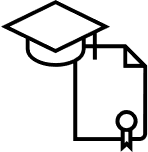 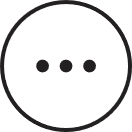 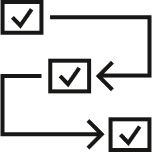 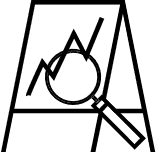 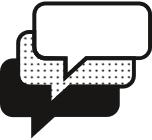 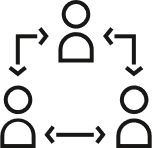 Justitie
Gebruikersgids
Gelijk aanbod
Gezelschappen
Gezondheid
HR
ICT
Instrumenten
Intake
Internet
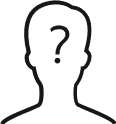 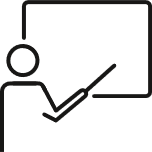 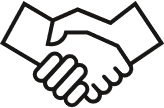 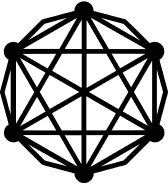 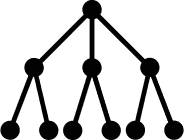 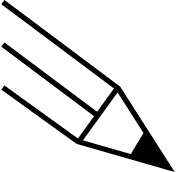 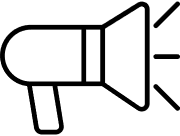 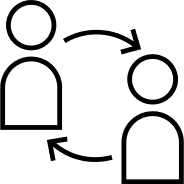 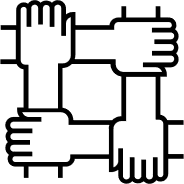 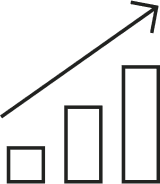 Knowledge
LCC
Leidinggevende
Leren
Meer acties
Methodiek
Monitoring
Multi language
Netwerk
Meer aanvragen
Ongekende gebruiker
Opleiding
Overeenkomst
Participatie
Participatie
Penpunt
Promotie
Rotatie werknemer
Samenwerken
Schaalvoordelen
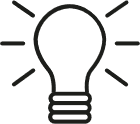 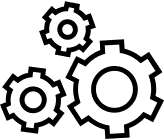 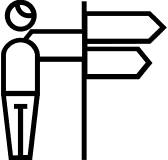 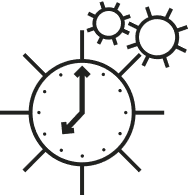 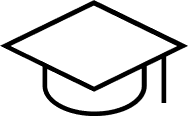 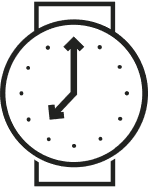 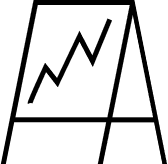 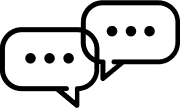 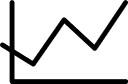 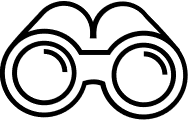 Lamp
Statistiek
Technologie
Tekstballon
Uitvoeringstijd
Universiteit
Uurwerk
Vergaderzaal
Verrekijker
Trajectbegeleiding
Jouw icoon niet gevonden? Bezoek de iconenbibliotheek van de Vlaamse overheid
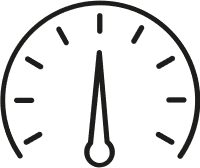 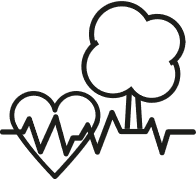 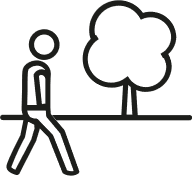 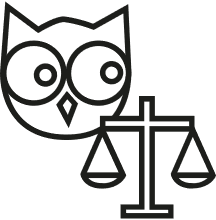 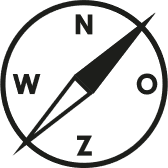 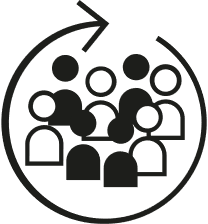 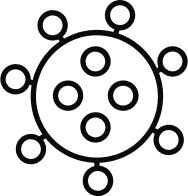 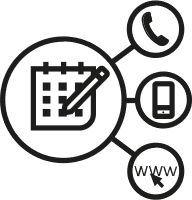 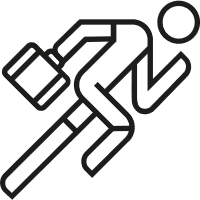 Sport op het werk
Gezondheid welzijn en rust
Reserveren via website, app, telefoon
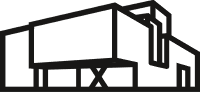 Herman Teirlinck
Barometer
Buitenactivteit
Integriteit
Kompas
Integratie
Coronavirus
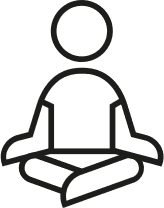 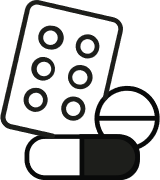 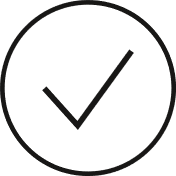 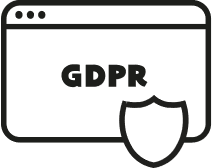 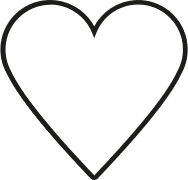 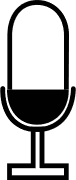 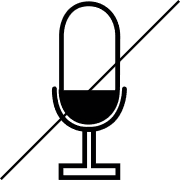 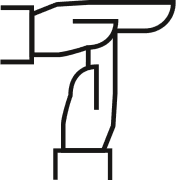 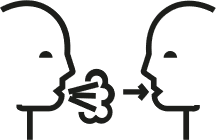 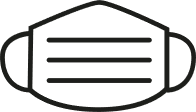 Yoga
Besmetting
Medicatie
Beoordeling
DPOaaS
Hart
Mondmasker
Microfoon
Microfoon geen geluid
Time-out
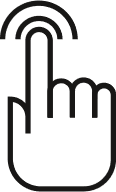 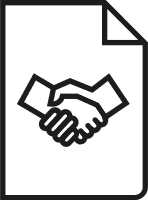 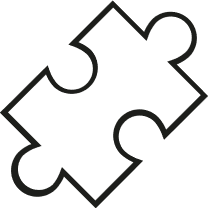 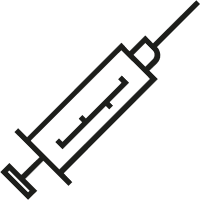 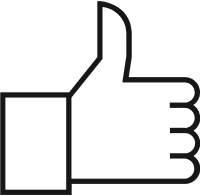 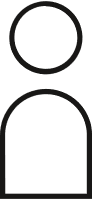 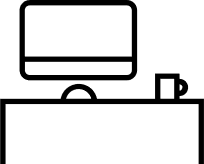 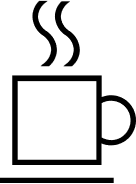 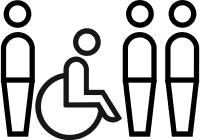 Participatie van personen
Handenwassen
Dubbelklik
Raamcontract
Puzzelstuk
Spuit
Incentive
Natuurlijk persoon
Bureau
Koffie
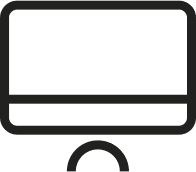 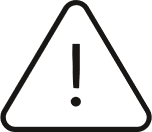 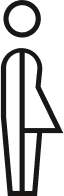 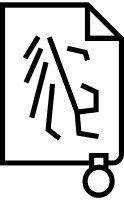 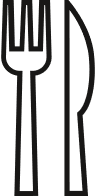 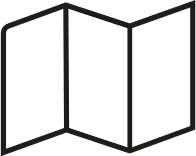 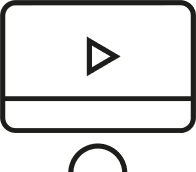 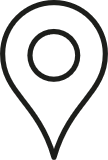 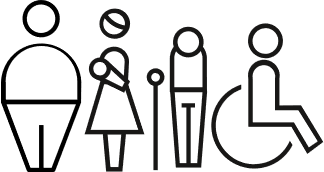 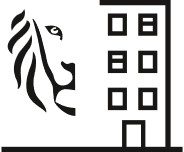 Beleid
Computerscherm
Aandacht
Transgender
Overheidsgebouw
Bestek
Sociale inclusie
Kaarten
Aduio-video
Pinpoint
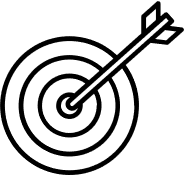 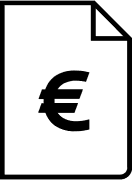 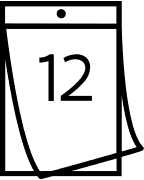 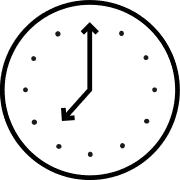 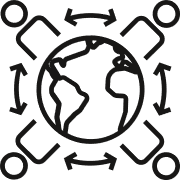 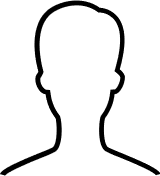 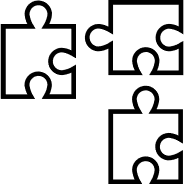 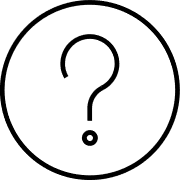 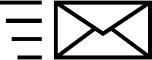 Oplossing
Doelstelling
Factuur
Kalender
Klok
Netwerking
Gebruiker
Setting gericht
Vraagteken
Wereldbol
Jouw icoon niet gevonden? Bezoek de iconenbibliotheek van de Vlaamse overheid